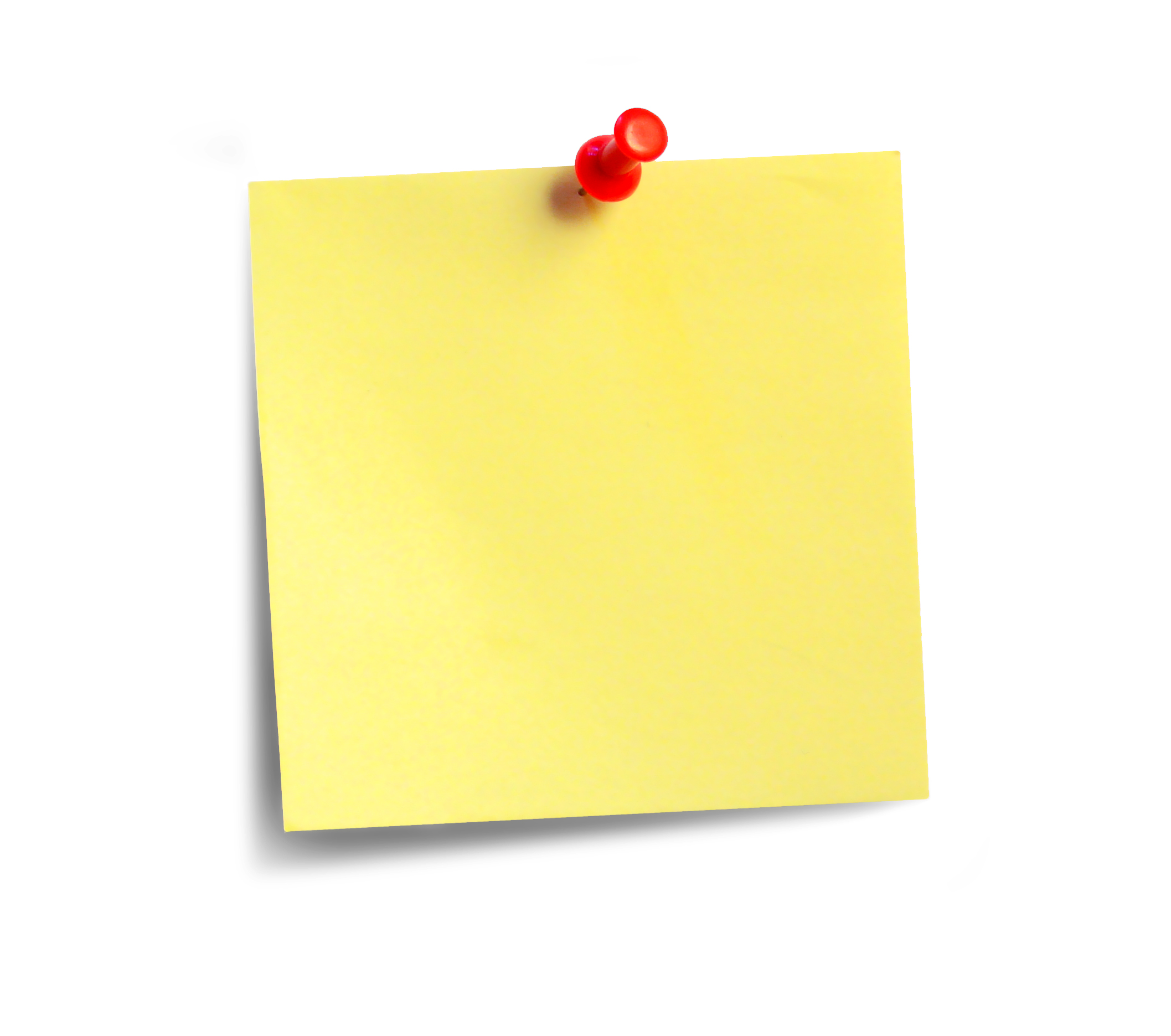 What happens when a  tropical storm hits land?

What is the north south divide? 

How to emergent trees adapt to the TRF?

How does development affect health and wealth?
Do now task 

How much can you remember?
Pencil cases out
Conduct cards in pencil cases
Coats and bags off
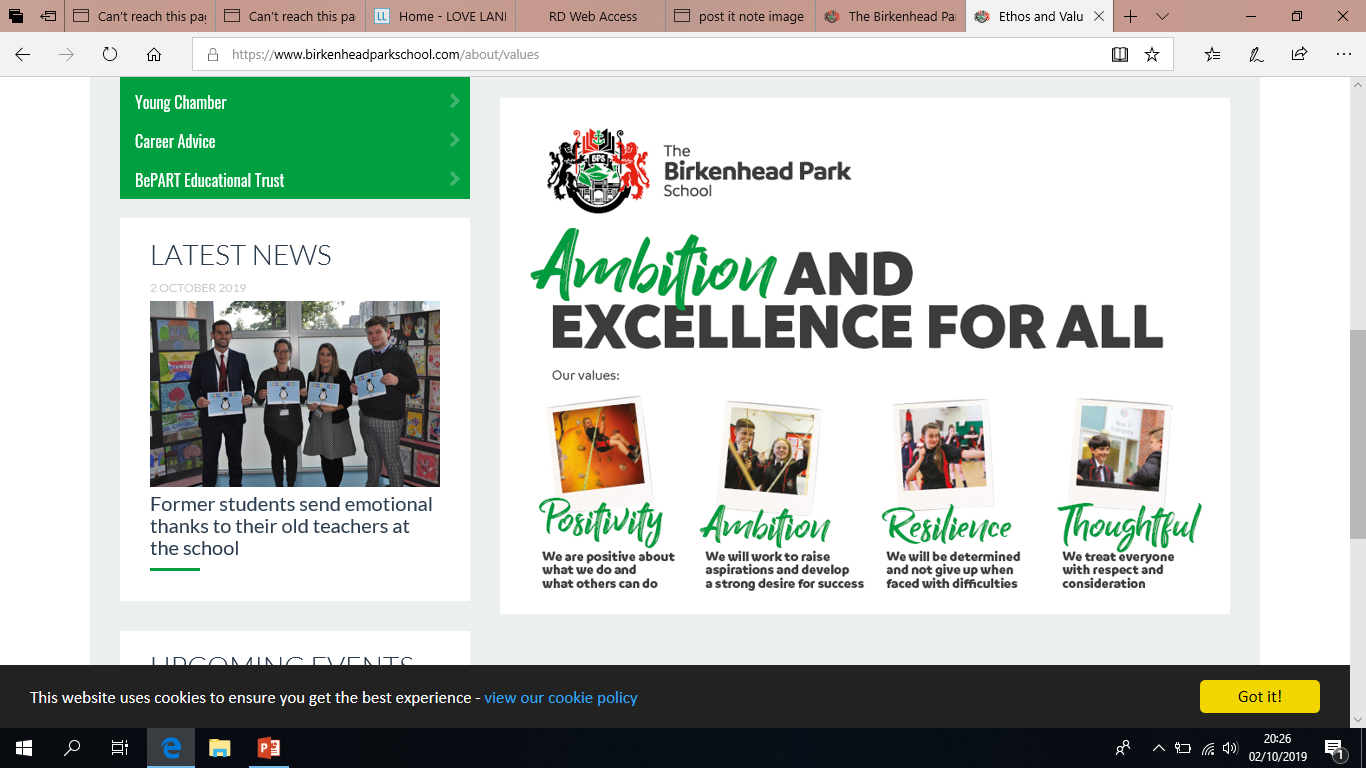 Climate Change- Exam Skills
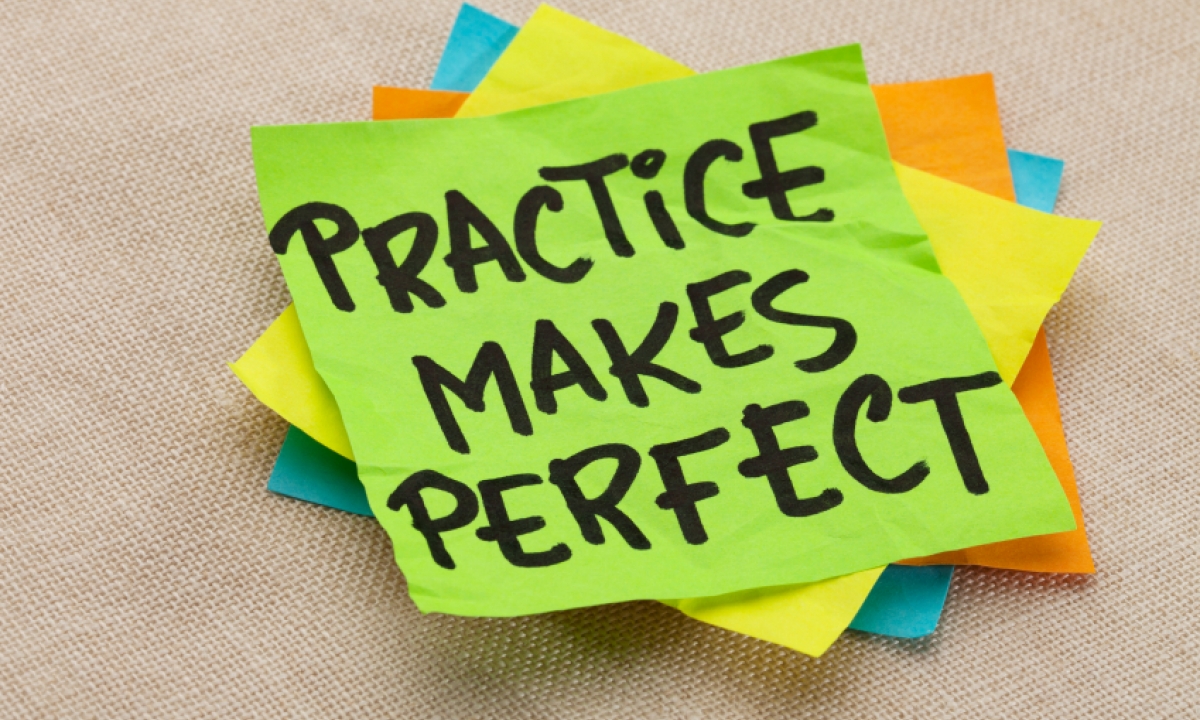 Command words and marks
[Speaker Notes: Give students copy of command word page from Oxford exam practice book (PDF in folder)]
Q. What do we do to a question before answering it?
Q. Why do we do each step?

Task: Look at the below questions, match them up with each step of BUM. Why do we do what we do?
Box the command word


Underline the keywords


Marks (check them)
What knowledge of Geography do you need?
How much detail do you go into?
What is  the question telling you to do?
Task: Below are three AQA Geography questions. In your book, write out the questions and BUM each one. It does not matter that you have not learnt the content!You do NOT need to answer them.
Describe the terms water deficit and water surplus (2 marks).

“Hard engineering is better at managing rivers than soft engineering”. To what extent do you agree with this statement? (9 marks + 3SPAG).
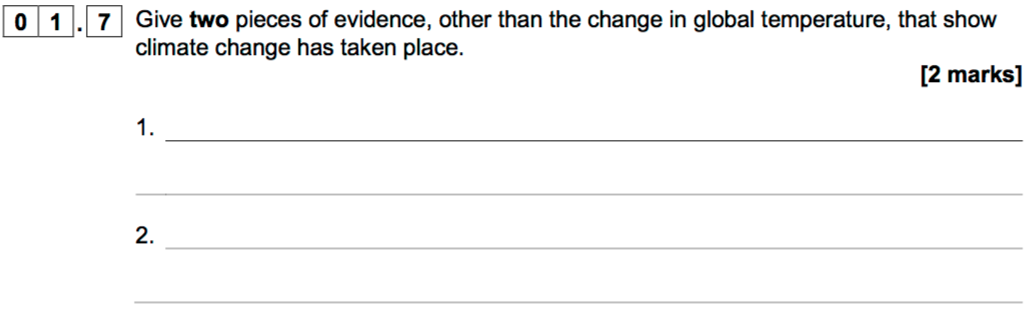 Explain one human and one physical cause of climate change (6 marks)
EXAMPLE PEEL: One human cause of climate change is the burning of fossil fuels.

This is a cause because when burnt, fossil fuels release harmful gases called greenhouse gases (e.g. Carbon dioxide).

Increased levels of greenhouse gases lead to the enhanced greenhouse effect, due to the gases trapping solar radiation and causing an increase in temperature.
One physical cause of climate change is…

This is a cause because…
Assess the effectiveness of adaptation and mitigation methods (9 mark+ 3 SPaG)
Plan
Requires a balanced argument- identify methods, strengths and weaknesses of each.

Give evidence 

Give your opinion

Justify your choice
Homework: Learn 1 to 9 of the keywords on your knowledge organiser.
Knowledge Organiser –Climate Change KS4
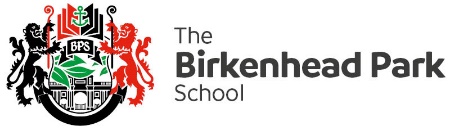 The global climate has been changing since time began and will continue to change into the future. The Earth's temperature has fluctuated in the last few hundred years. However, since around 1950 there has been a dramatic increase in global temperatures. This increase is known as global warming.
Casestudies
Key Words
Causes of Climate change
Human
Greenhouse effect: Gases that trap solar radiation and warm the Earth.
Burning fossil fuels: Fossil fuels release greenhouse gases in the atmosphere when burnt.
Deforestation: Trees absorb carbon dioxide during photosynthesis. If they are cut down there will be higher levels of carbon dioxide in the atmosphere. 
Waste in landfill: Decomposition of waste produces carbon dioxide and methane.
Agriculture: Practices, such as cattle ranching, need large spaces of land, increasing deforestation in the area. Furthermore, cattle release high amounts of greenhouse gases, particularly methane.
Natural
Orbital changes: The Earth has natural warming and cooling periods called Milankovitch cycles. 
Volcanic activity: During a volcanic eruption greenhouse gases are emitted into the atmosphere (e.g. carbon dioxide)
Solar output: There can be fluctuations in the amount of radiation from the sun. If there is a high amount emitted then Earth’s temperatures will increase.
Evidence of Climate change
Thermometer readings: Scientists have collected data and seen an increase in global temperatures. 
Glacier retreat: Photographic evidence of glaciers melting, causing them to retreat.
Ice cores: Snow falls and eventually freezes, trapping atmospheric gases. Scientists drill for ice cores and measure the pockets of gas stored.
Change of seasons: On average, in recent years spring has arrived earlier and winters have been less severe.
Rising sea levels: Between 1901 and 2010 average global sea level rose by 0.19m.
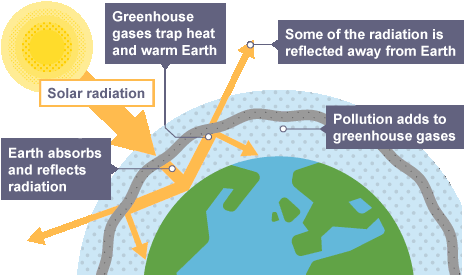 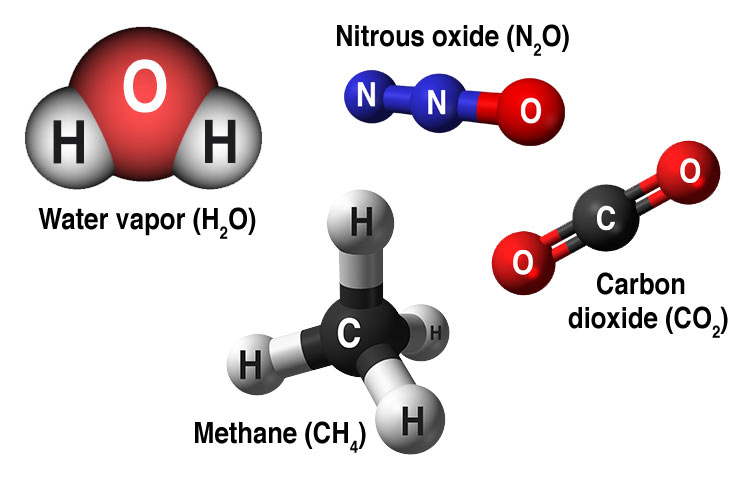